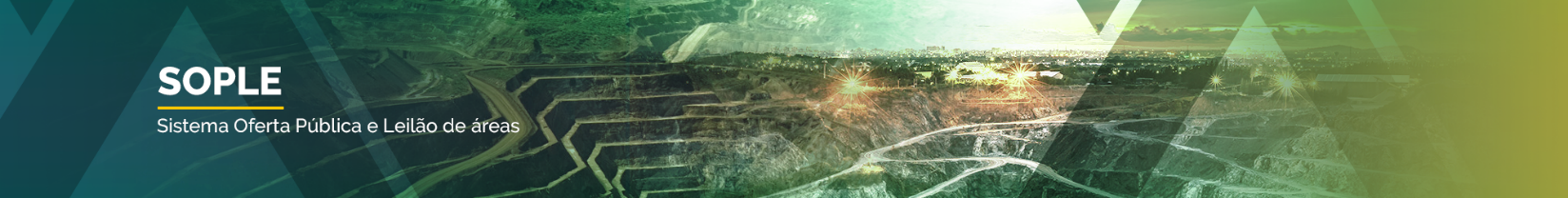 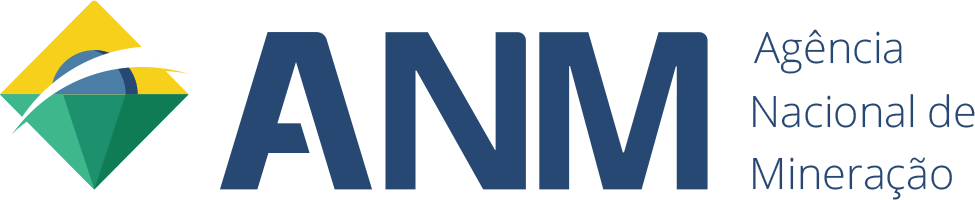 SOPLE Sistema de Oferta Pública e Leilão de Áreas em disponibilidade
ANM – Agência Nacional de Mineração
Dezembro / 2020
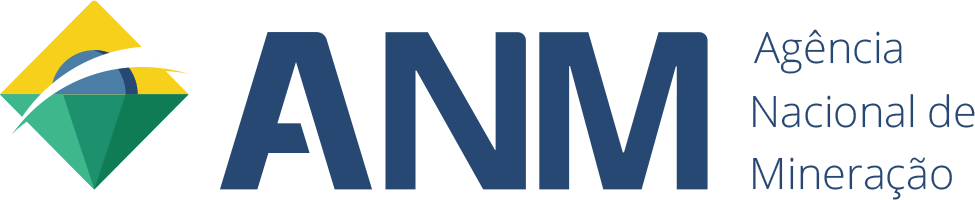 Agenda
SOPLE - Portal Público 
Avisos e Oportunidades
Consultar áreas e Documentos 
Acessando o SOPLE
Integração com Brasil Cidadão
Autenticação (CPF ou CNPJ)
Etapas da Disponibilidade
Oferta Pública 
Registro de Interesse
Consultar Minha Manifestação
Reabertura da Manifestação
Leilão de Áreas
Registro de Proposta
Sala de Comunicação
Visualizar Proposta
Reabrir Proposta
Documentos SOPLE
Resultado da Oferta Pública
Resultado do Leilão
Ata de Finalização do Procedimento
Canais de Atendimento SOPLE
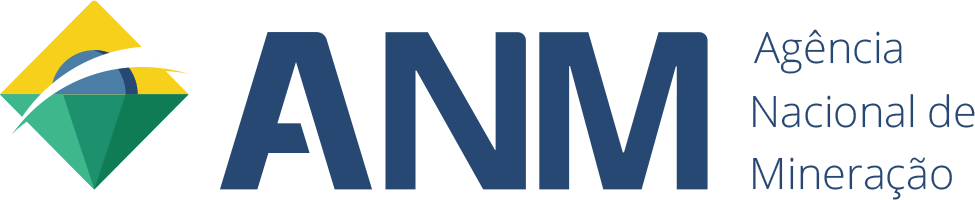 https://sople.anm.gov.br
SOPLE - Portal PÚBLICO
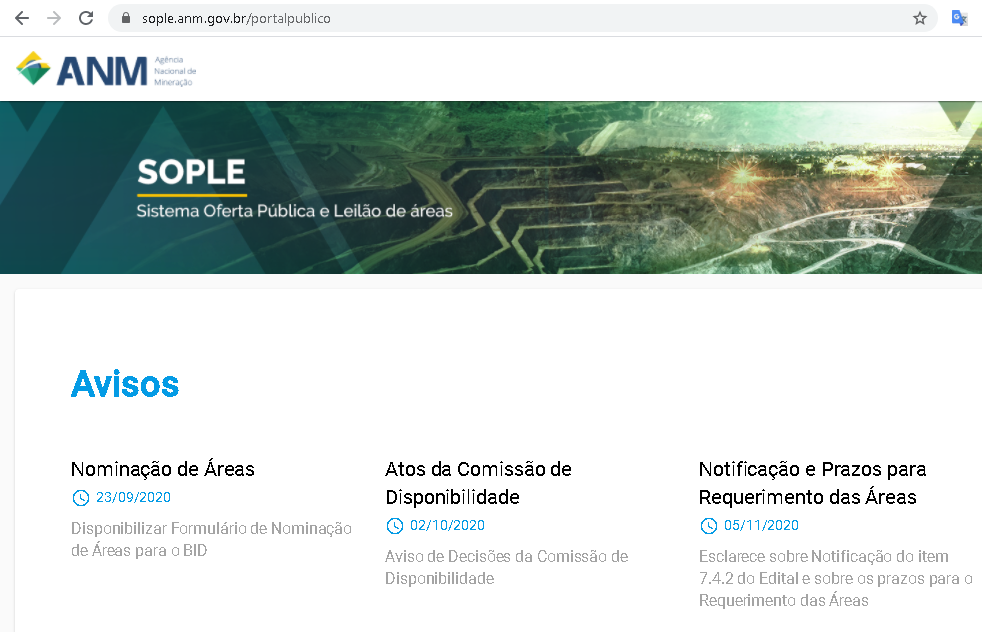 Avisos;
Nominação de Áreas;
Atos da Comissão de Disponibilidade
Help e FAQs
Outros Avisos: Notificações;
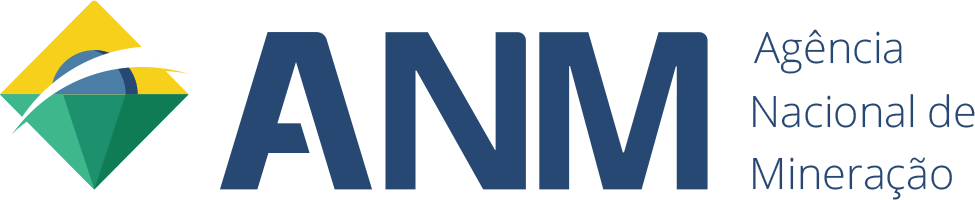 https://sople.anm.gov.br
SOPLE – Portal público
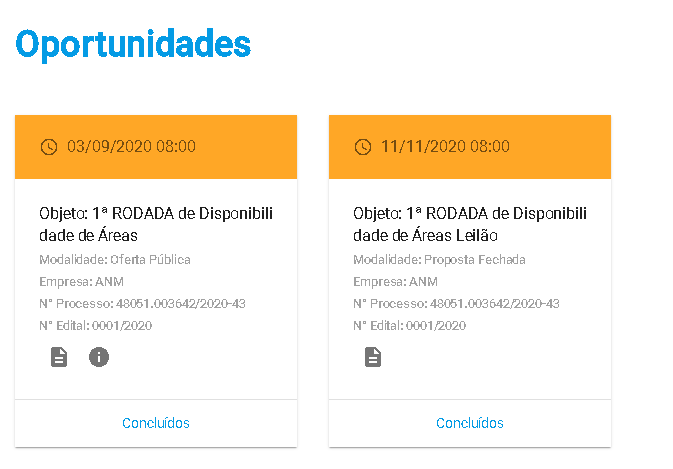 Portal de Oportunidades;
Editais na etapa de Oferta Pública;
Editais na Fase de Proposta fechada;
Concluídos e Em Andamento;
Filtros;
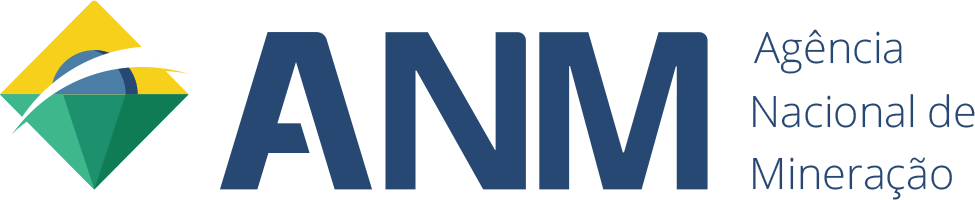 https://sople.anm.gov.br
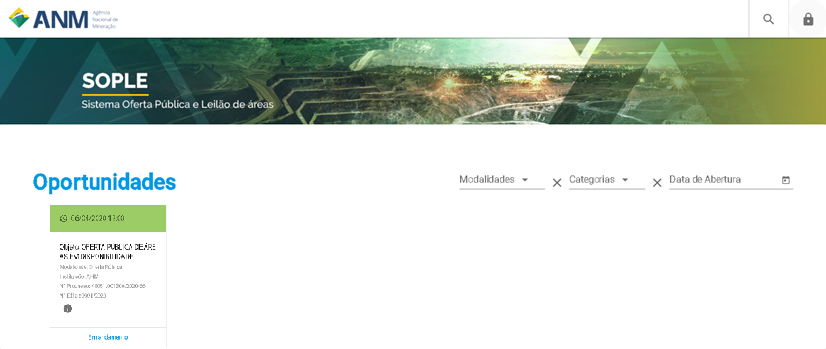 SOPLE
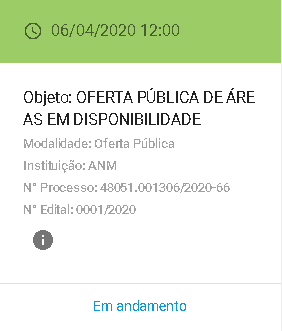 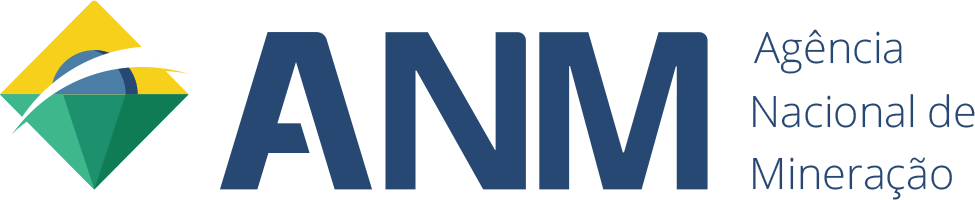 Visualizando Áreas do Edital
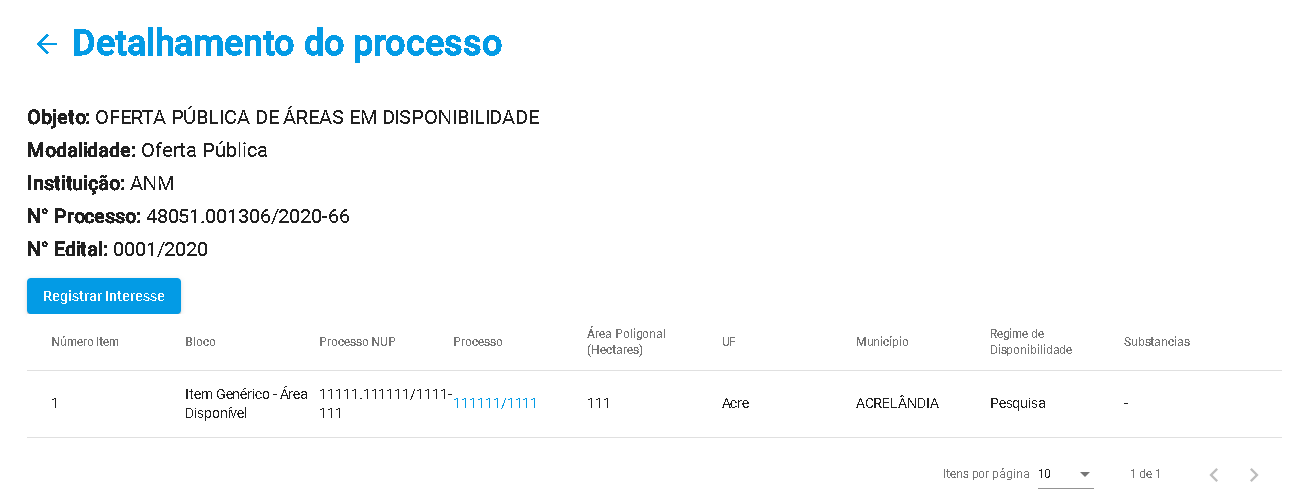 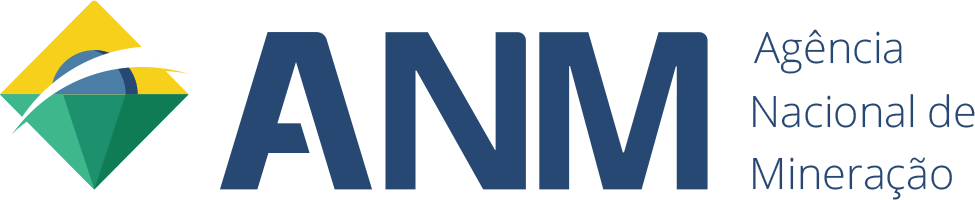 Acessando o SOPLE
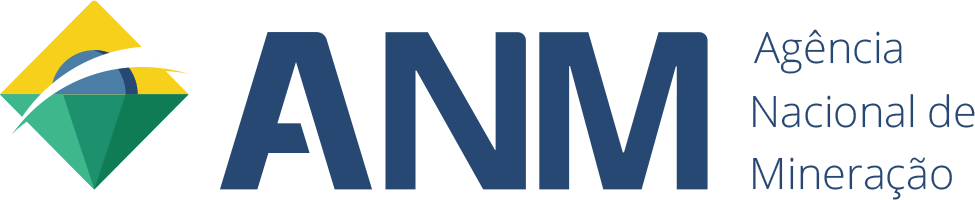 Autenticação SOPLE  e  login único
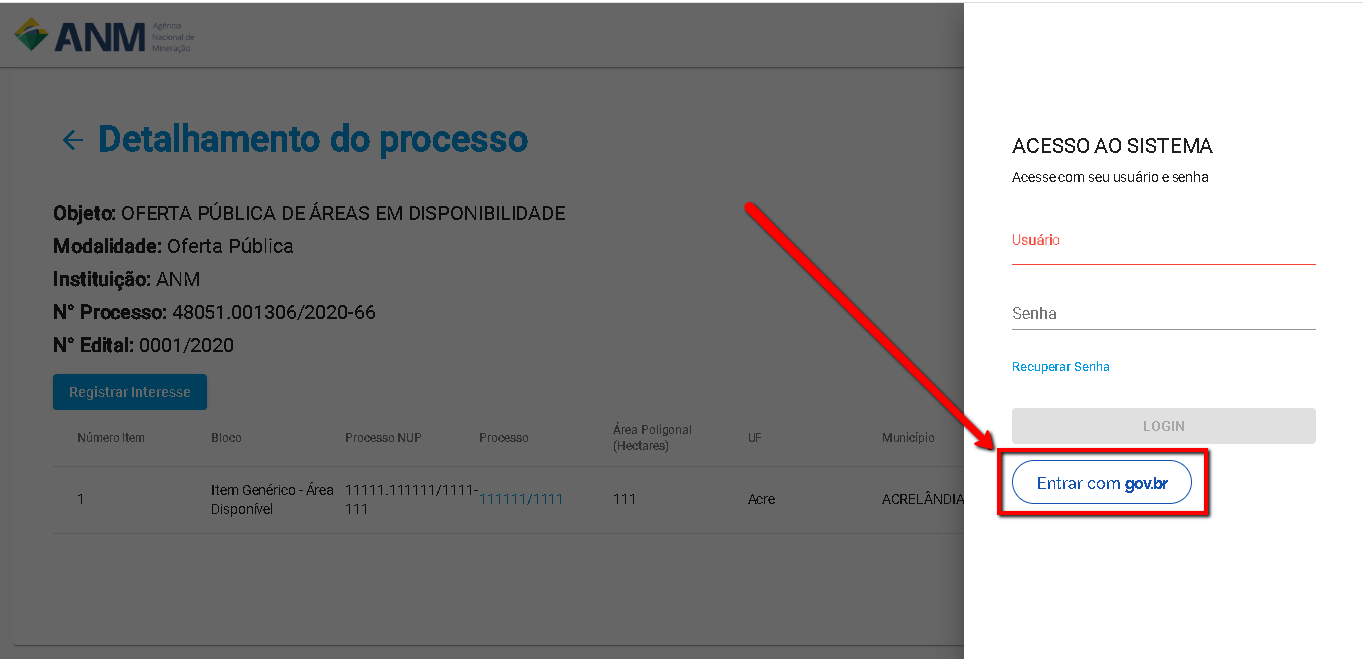 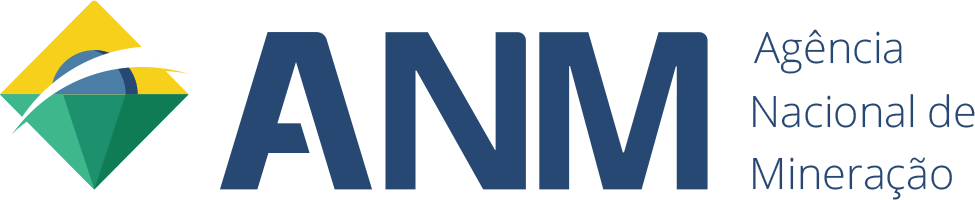 ACESSO.GOV.BR
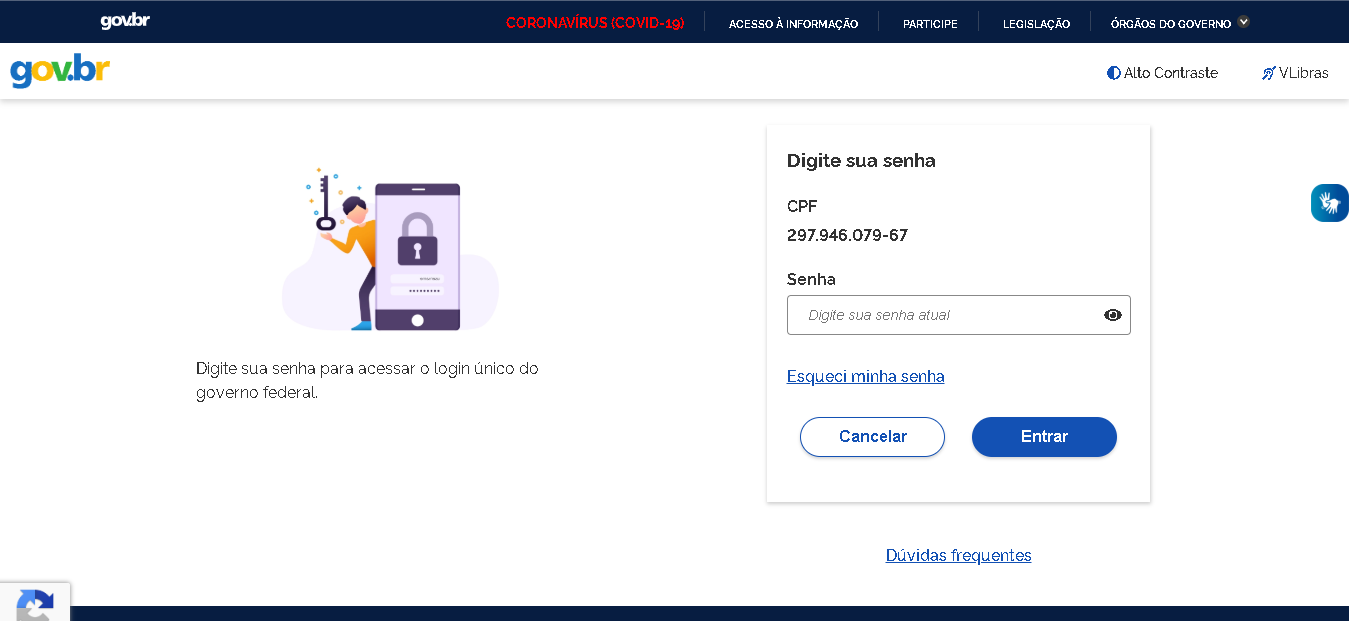 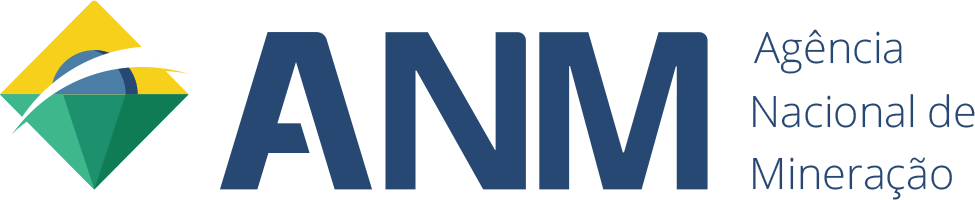 Autenticação SOPLE  e  login único
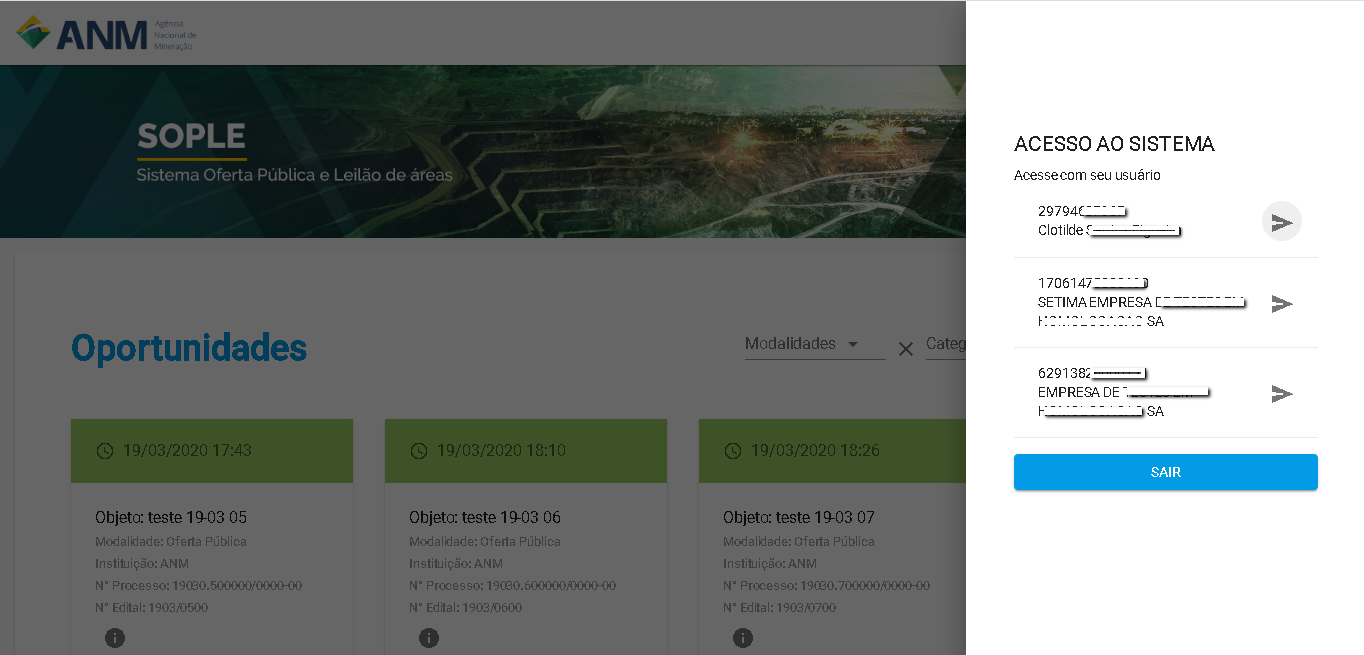 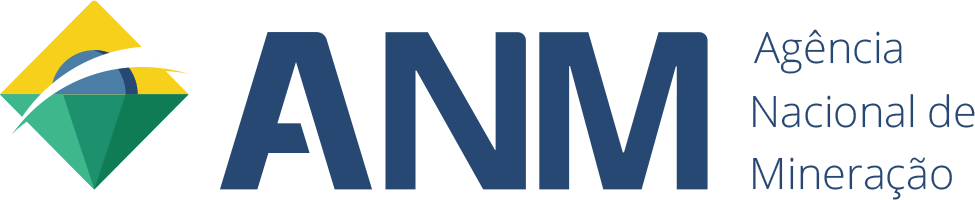 ETAPAS - SOPLE
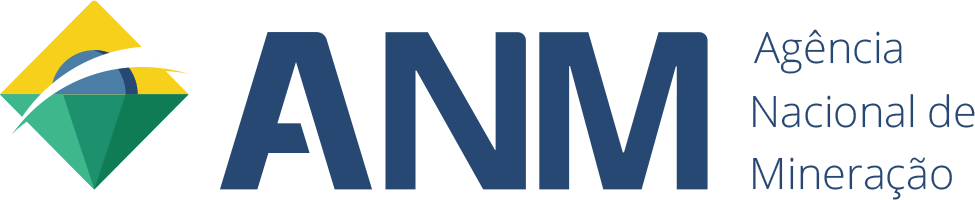 Oferta Pública: registrar interesse
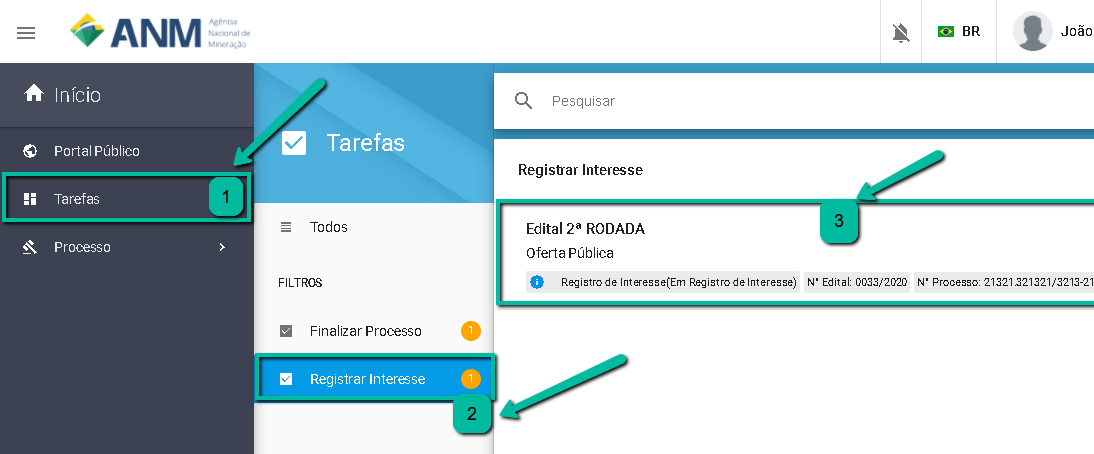 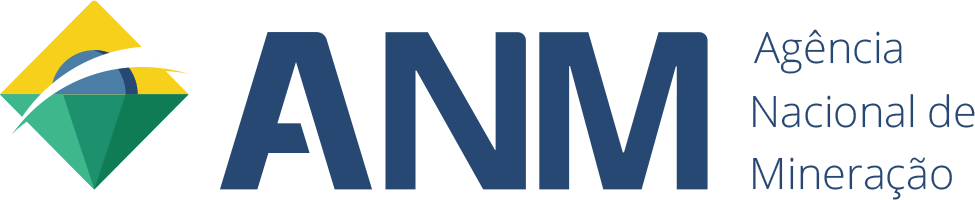 Oferta Pública: Registro de interesse
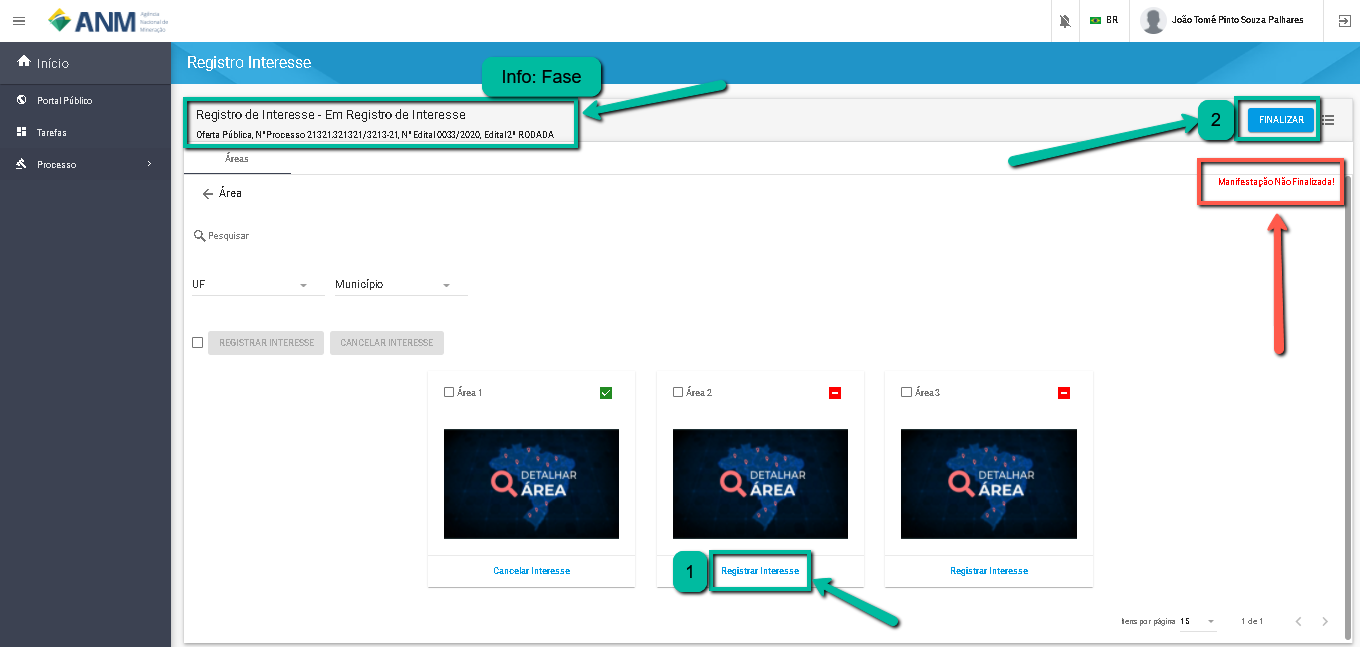 [Speaker Notes: A “Manifestação de Interesse” é única. É como se a ANM tivesse entregado ao interessado um envelope único para colocar os “Registros de Interesse” em áreas dentro do envelope. 

Deve-se “Registrar o Interesse” nas áreas e depois “Finalizar a Manifestação de Interesse” 
Finalizar é igual a lacrar o envelope de Manifestação de Interesse e entregar na ANM para participar do certame.]
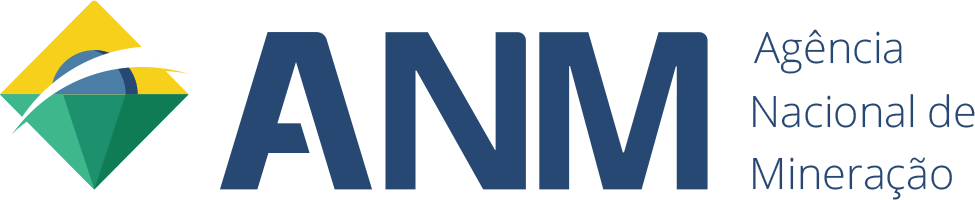 Oferta Pública: Minha manifestação
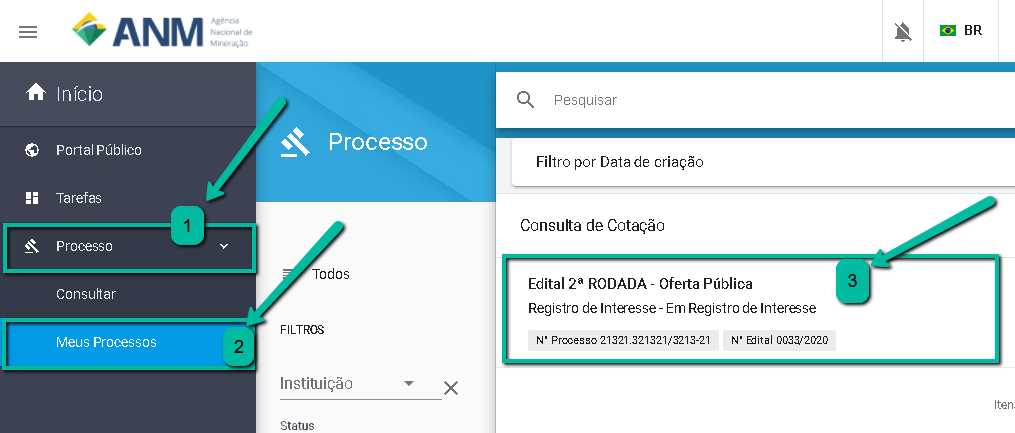 [Speaker Notes: Cliquei em Finalizar.  Estou concorrendo? Sim. 
Onde confirmo?  No meu lateral esquerdo acesse “Meus Processos” -> “Selecione o Edital da etapa de Oferta”  e verá as “Minhas Manifestações de Interesse”;]
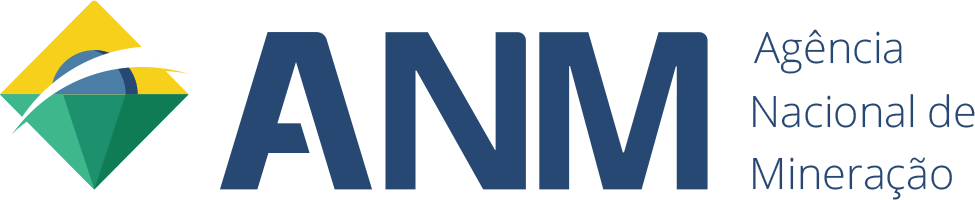 Oferta Pública: Minha manifestação
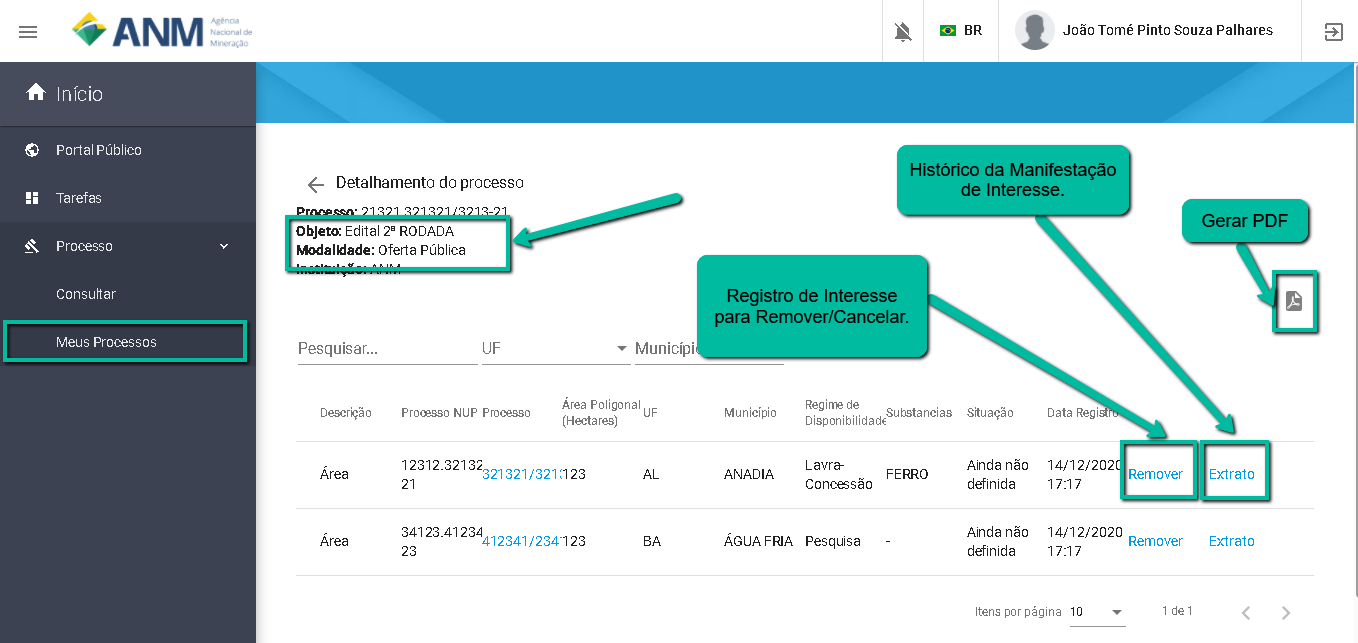 [Speaker Notes: Se a área está sendo Lista aqui é porque você está concorrendo. 
Remover -> Redireciona para Registro de Interesse para Remover ou Cancelar o Registro de Interesse. 
Extrato -> Redireciona para o Histórico de Manifestação de Interesse. Que contém todos os eventos de abertura e Reabertura do processo.]
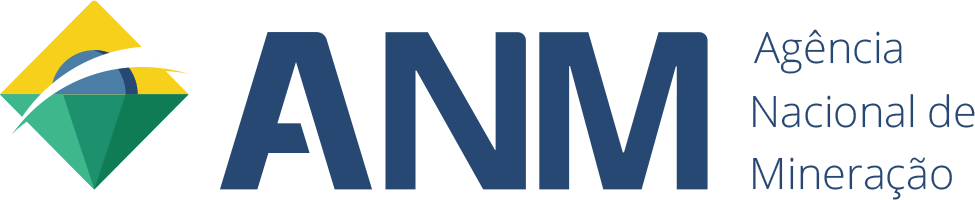 Oferta Pública: Reabertura da manifestação
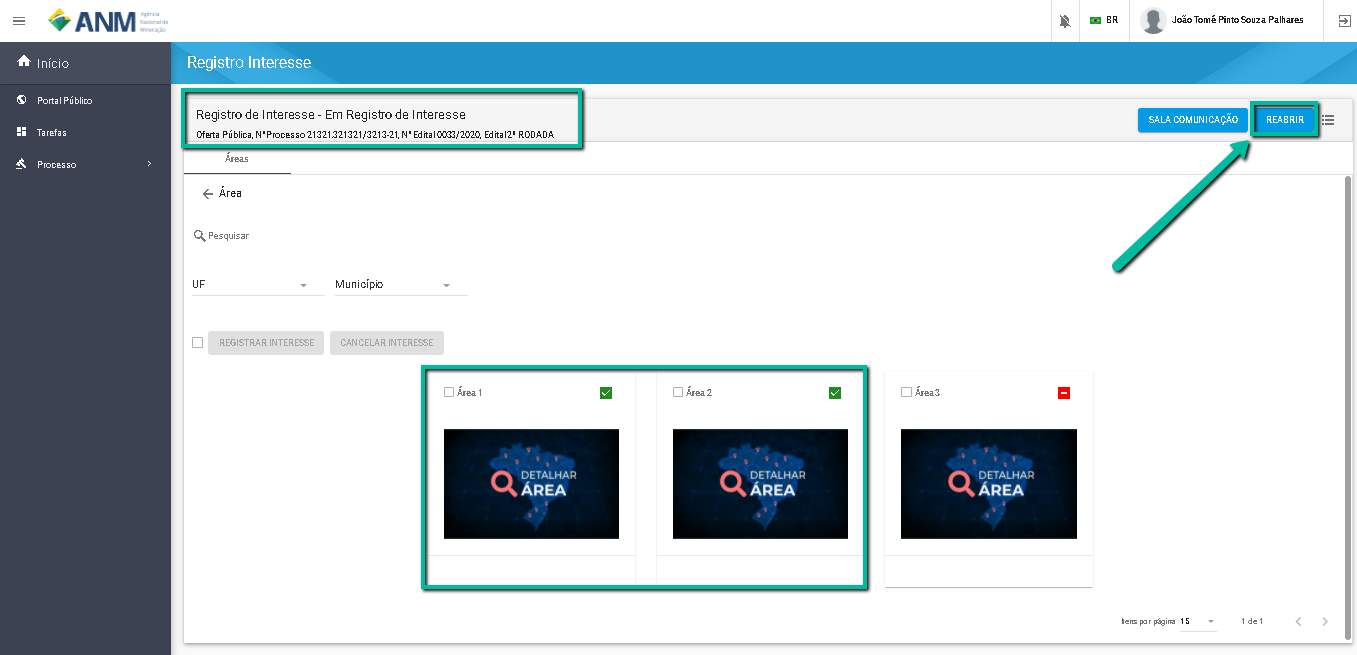 [Speaker Notes: Cliquei em Finalizar. Estou concorrendo? Sim.Descobri que quero incluir um novo “Registro de Interesse” em uma área, ou remover/cancelar um “Registro de Interesse” em uma área.  

Utilize a Funcionalidade REABRIR: 
Reabrir é como se o interessado pedisse para a ANM, dentro do prazo de manifestação de interesse, devolva meu envelope por favor, vou reabrí-lo e incluir ou remover “Registros de Interesse” em Áreas. 
Preciso Finalizar Novamente após Reabrir? SIM. 
Atente que depois de REABRIR, todos os “registros de interesse”, ou seja, todas as áreas que você tem interesse, devem estar selecionadas antes de clicar em finalizar. 

Onde confirmo se todas as áreas que tenho interesse estão selecionadas?     * Na consulta “Meus Processos” -> “Minhas Manifestações de Interesse”; 
   * Consultando se as áreas estão selecionadas no “Registro de Interesse”, e a mensagem de “Sua Manifestação de Interesse não foi finalizada” não deve estar aparecendo.]
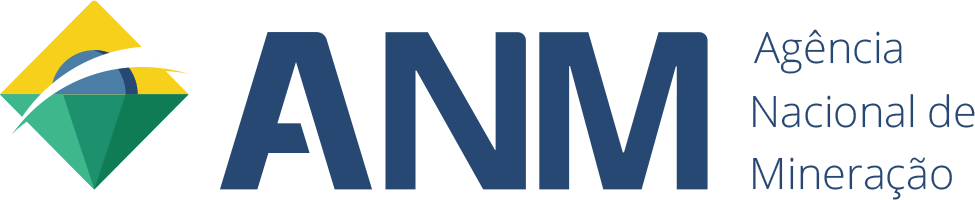 leilão: proposta fechada
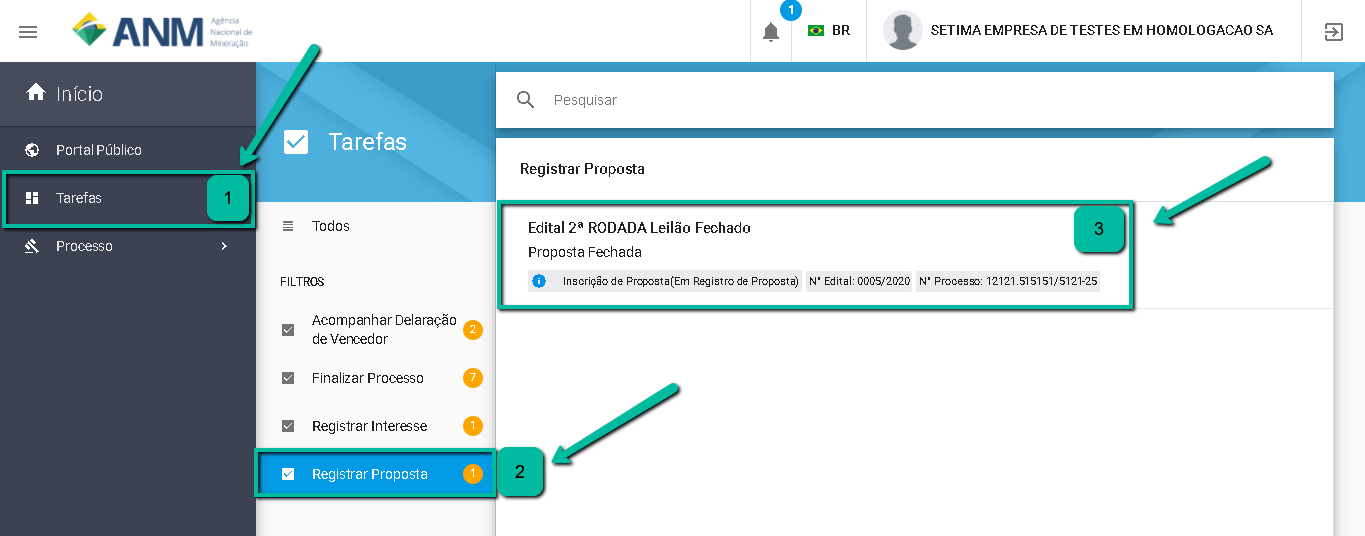 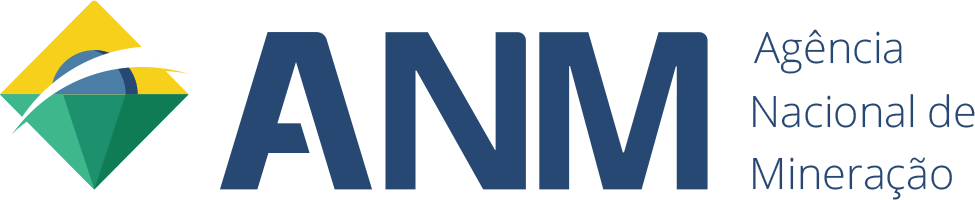 leilão: inscrição de proposta
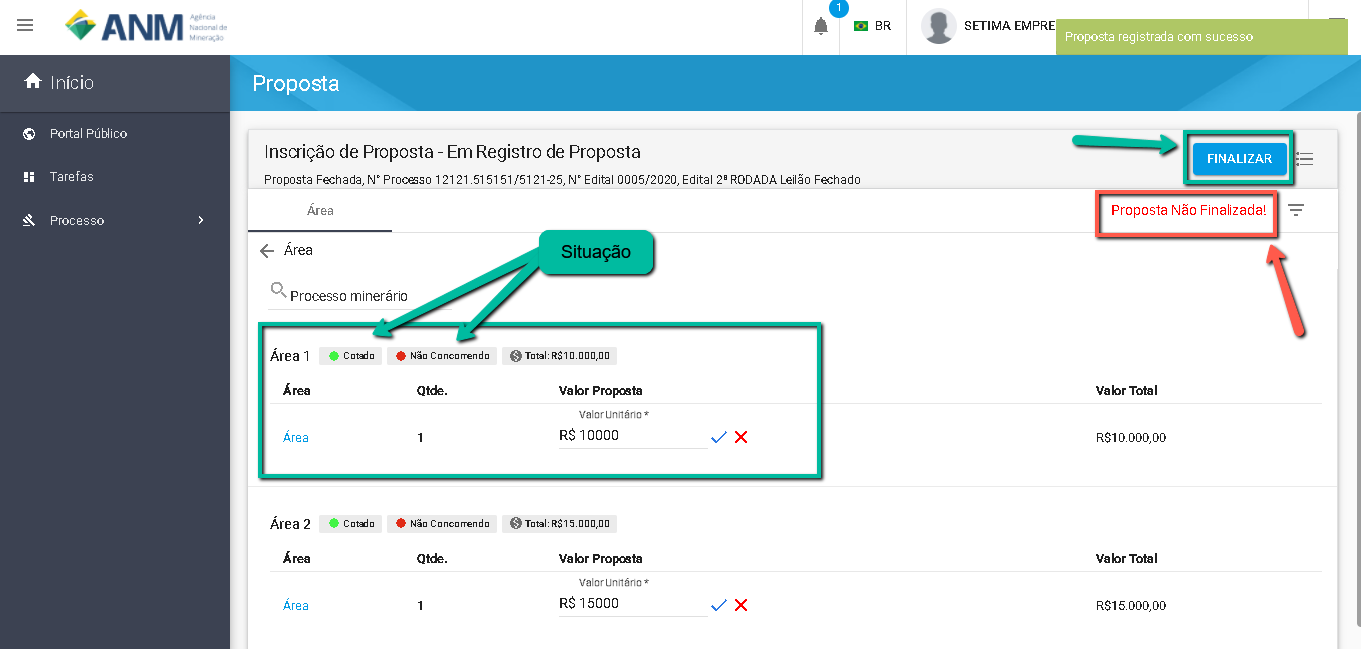 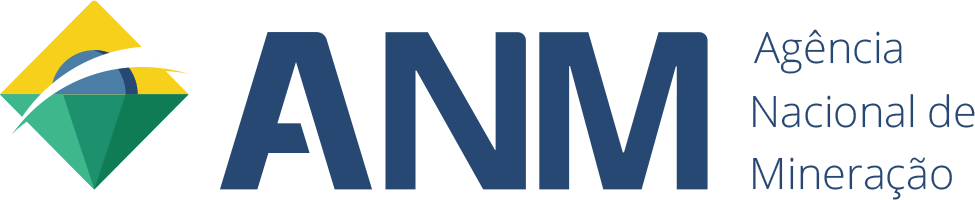 leilão: reabrir proposta
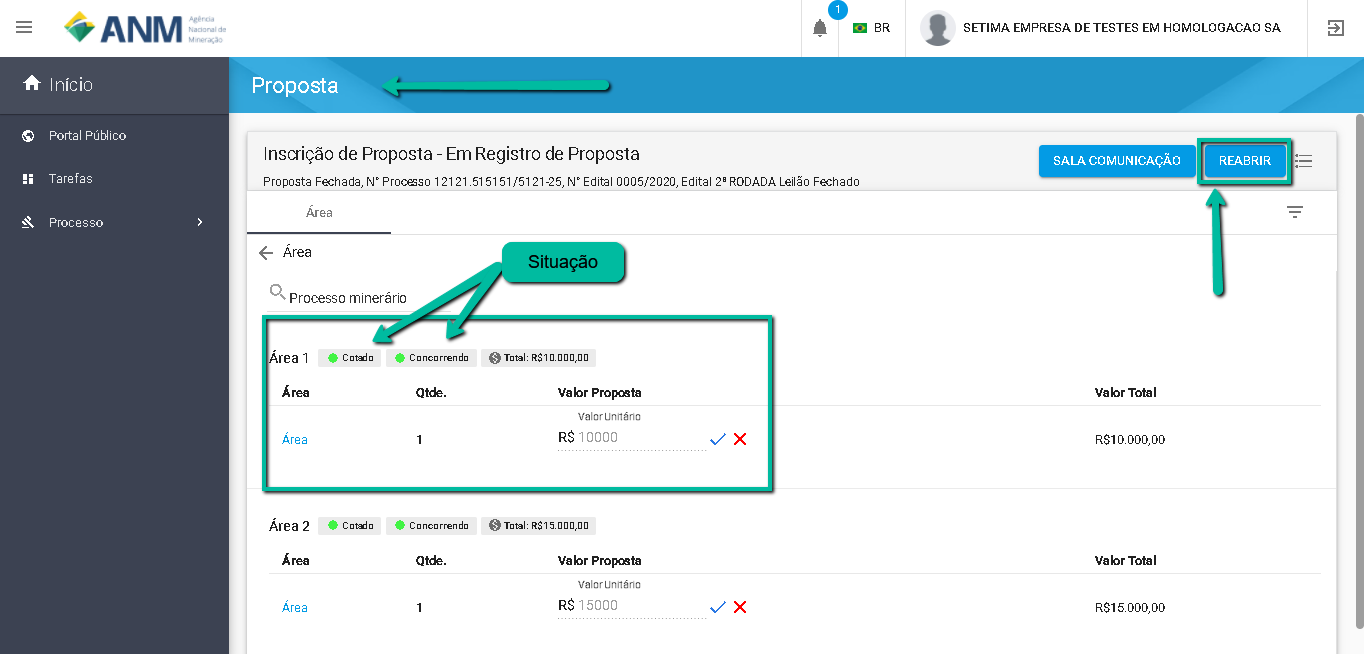 [Speaker Notes: A situação na imagem acima está como Proposta Finalizada. Todas as áreas foram Cotadas. 
A situação]
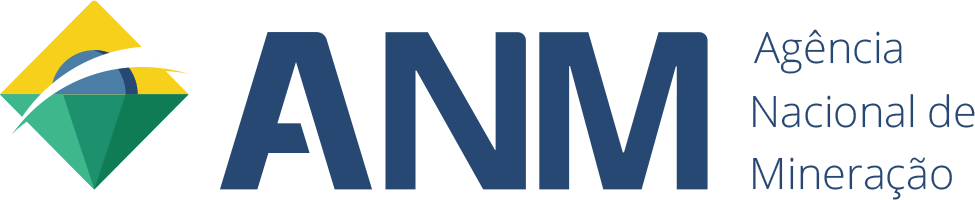 leilão: sala de comunicação
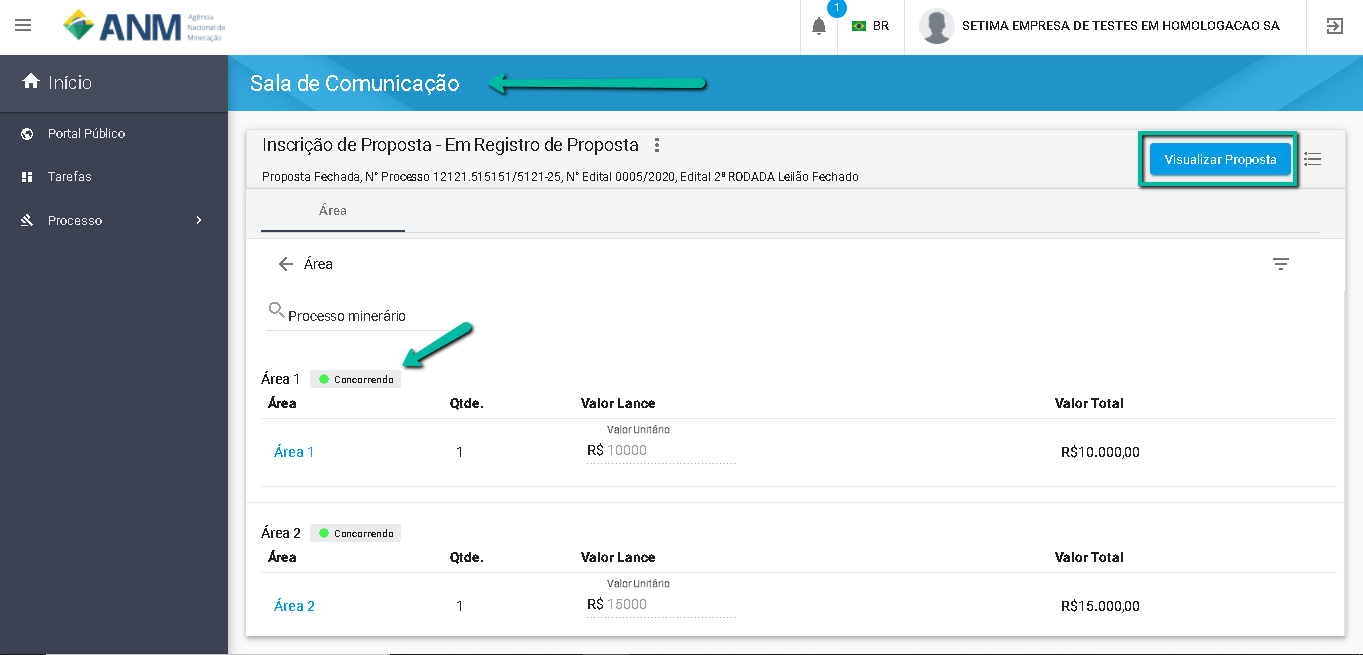 DOCUMENTOS Gerados pelo SOPLE
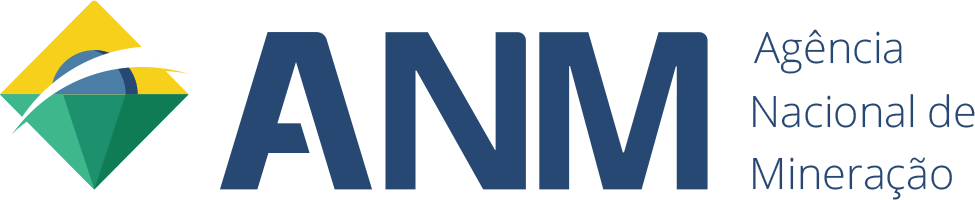 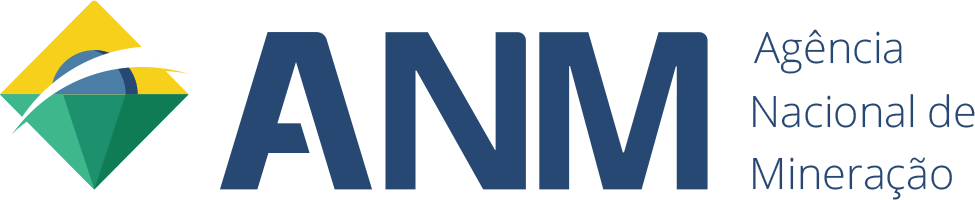 Resultado da oferta pública
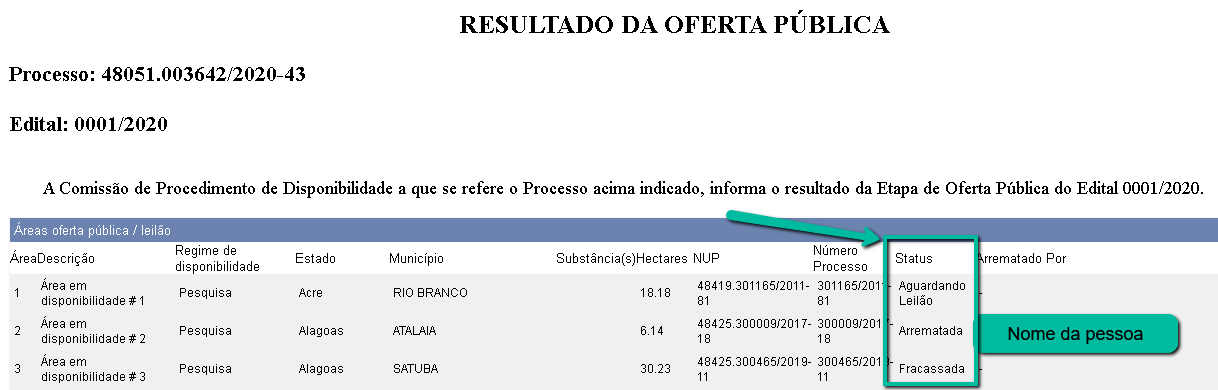 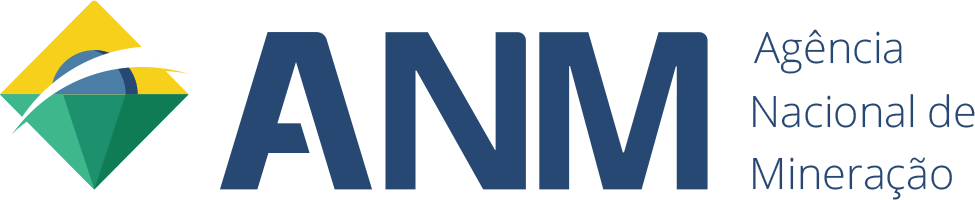 Resultado do leilão
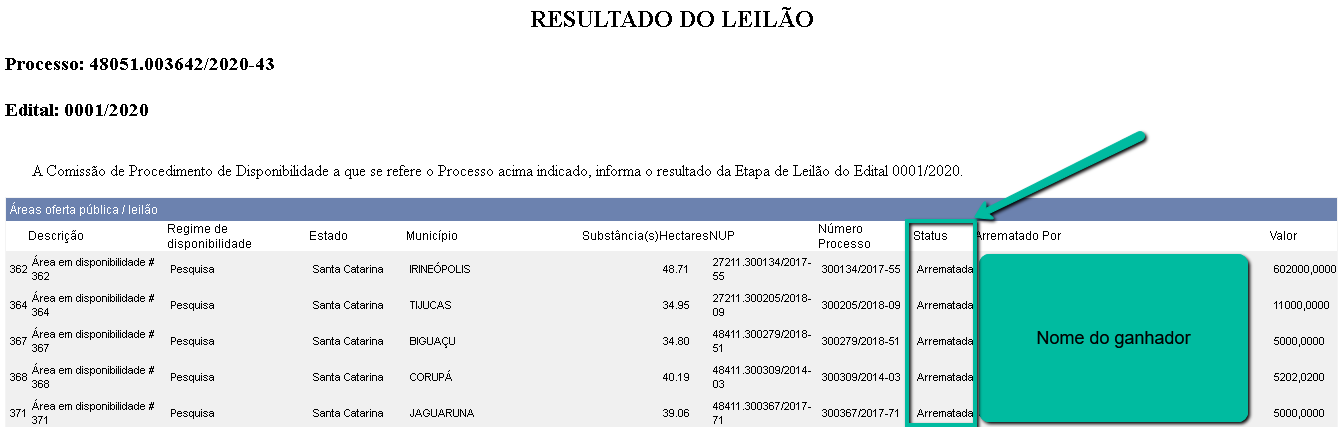 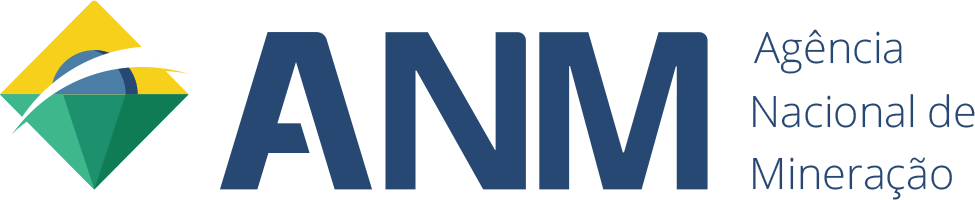 Ata de finalização do procedimento
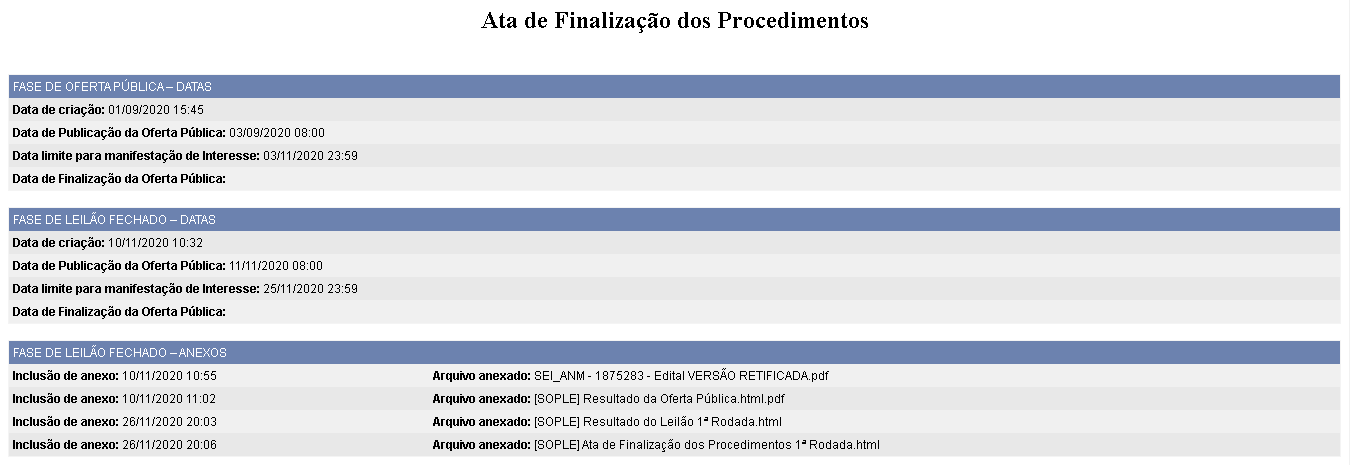 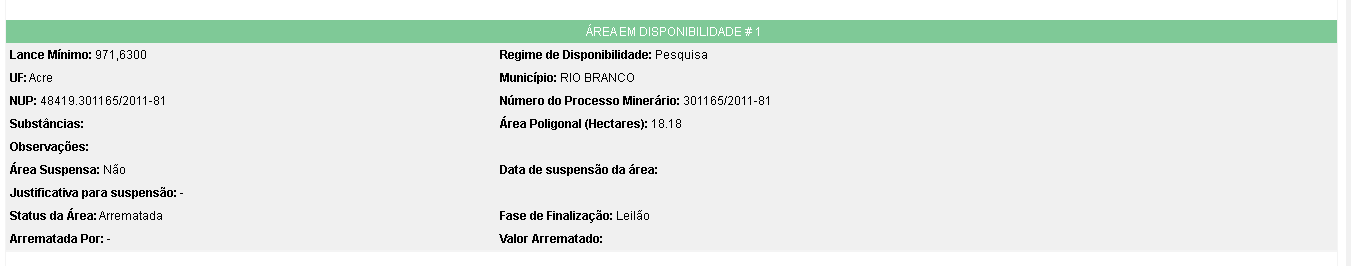 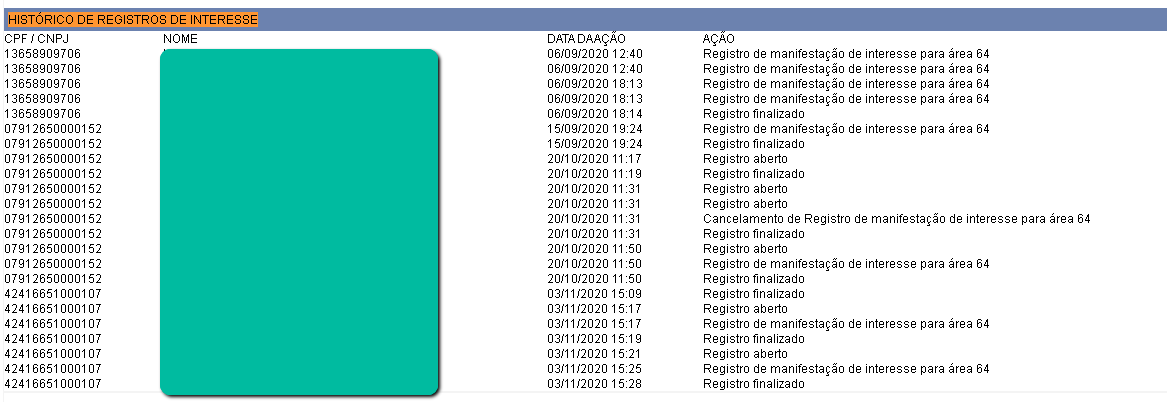 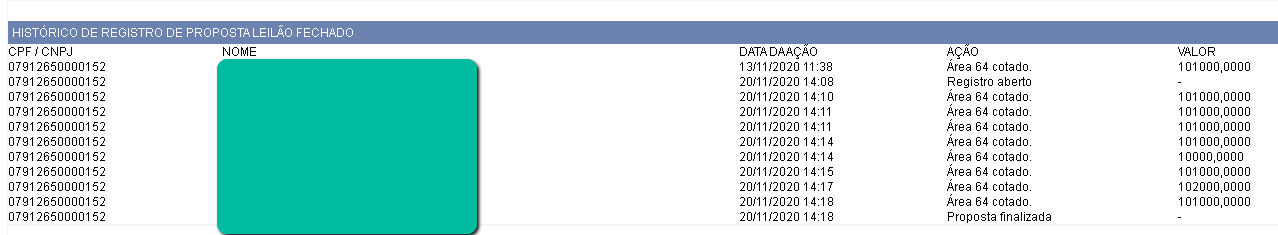 [Speaker Notes: Cabeçalho com informações gerais de todo o procedimento, datas, horários e documentos publicados. 
Organizado por Área;
Cabeçalho de informações da área com Status no Edital; 
Todos os eventos de Registro, Abertura e Finalização de Manifestação de Interesse de usuários na Área; 
Todos os eventos de Registro, Abertura e Finalização de Propostas de usuários na Área;]
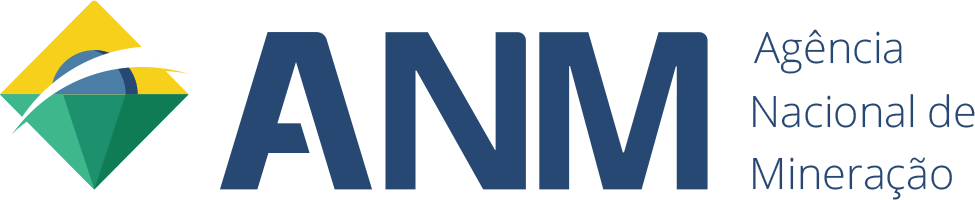 ANM - Canais de Atendimento
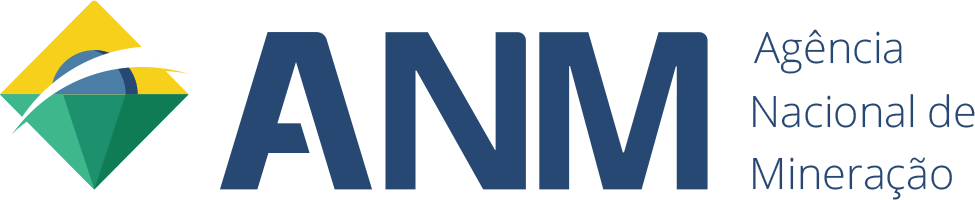 Obrigado!